Assessing English Proficiency of Pupils with EAL
Briefing and workshop


Lambeth 12th June 2017

Amanda Bellsham-Revell
abellsham@gmail.com
DfE definition of child with EAL
How do you decide if a child is classified as having EAL?
‘A first language, where it is other than English, is recorded where a child was exposed to the language during early development and continues to be exposed to this language in the home or in the community.  
Where a child was exposed to more than one language (which may include English) during early development, the language other than English is recorded, irrespective of the child's proficiency in English. 
YOU MUST PUT THE LANGUAGE THAT IS NOT ENGLISH IN THE FIRST LANGUAGE FIELD ON SIMS!!
Where an older pupil is no longer exposed to the first language in the home, and who now uses only another language, the school should consult with the pupil or parent to determine which language is recorded.’  (School census 2016 to 2017 guide, DfE)
[Speaker Notes: It is only children who are classified as EAL who have a stage A to E.  NOT English only speakers.]
Stage of English Proficiency January 2017
[Speaker Notes: Looks as though many teachers felt that there was a difference between Lambeth Stage 4 and Dfe Stage E so have retained many at Stage D.]
The descriptors
What do they mean?
What are the differences between the stages?  Look for progression.

Personal       Concrete				Abstract
This is true for 
Oral development 
Reading – literal to inferred understanding/meaning 
Writing – grammar and vocabulary
Developing deeper understanding when reading
Put in pictures from books read in your school and encourage staff to think and talk about possible:
Literal questions.
Questions to explore meaning that is inferred or needs to be deduced.
Statements to stimulate a conversation rather than always question ie I wonder why …. Maybe it’s …
MAKE SURE YOU EMPHASISE THAT STAFF NEED TO DO THIS WHEN ASSESSING READING.
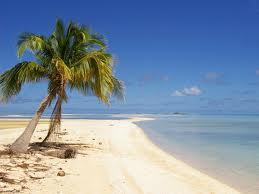 She did not even look up as I 
approached. That was when I saw 
that she was drinking from a 
bowl … …I left Stella to her water feast and climbed up further to investigate. Another bowl of water and, beside it, palm leaves laid out on the rock and half covered by an upturned tin. I sat down and drank the water without pause for breath ….
Still gasping, I lifted aside the tin. Fish! 

Kensuke’s Kingdom by Michael Morpurgo
[Speaker Notes: Kensuke’s Kingdom
….can deduce that there is someone else on the island.  But what sort of person is it?  Infer that that person is kind/thoughtful, generous but maybe shy, frightened??]
What do the descriptors mean?
Statements are very general ie  
‘Has limited awareness of grammar’? 
What is meant by this. Think about the aspects of grammar that are expected for the age group.
Remember:
This is related to issues that children have when learning EAL.
You are comparing to an English only speaker of the same age and ability.
It is related to expectations for the age group.
[Speaker Notes: Ask to consider progression between stages.  Note use of language like, basic, errors, some errors, occasional errors.

Remind that writing in different subjects requires different grammatical structures and vocabulary so a child maybe more fluent in English or literacy than science for eg.]
Assess writing samples
You may not have time to do such in-depth writing assessment in school, but hopefully this experience will help you know what to look for.
Assign a stage A to E for the following samples using:
Your understanding of the descriptors
Your knowledge of the issues for pupils with EAL in writing
Explain your decision giving examples from the writing.
What other information might have helped?
[Speaker Notes: Give out samples

Need basic information about children’s background ie 
do they speak L1 (how fluently), 
are they literate in L1 – read and write
how many years of schooling in UK or English speaking country
Any trauma that might be impeding progress
SEND?]
Examining the evidence
Reviewing your samples/observations and referring to the Proficiency Scale:
 Suggest a ‘best fit’ stage 
    -    What made you choose this stage?
    -    What needs to happen next in order for the	pupil’s English language to develop further?
[Speaker Notes: OWN SAMPLES]
Do you have any tips to help others?
Who does what in your school?
Gathers the information
Assesses the children routinely
Assesses mid-year arrivals
Enters the stages
Checks the data before submission - essential
A
D
E
Principles of good assessment
C
B
E
B
Speaking and Listening
In academic as well as social contexts – ask the child to explain or justify
Planned activity must allow for use of focus language
Need context in which collected
Identifies strengths and areas for development
Comparison of oral and written language informs assessment of development and possible targets
[Speaker Notes: Social – how child copes with different social demands placed on him/her
What child knows and can use in English across different curricular contexts
Provides information for planning
Evidence
Assessment and therefore level of English  Don’t need to record and transcribe]
Reading
Look at context of book – culturally familiar, prior experience
Remember children with EAL often use phonics successfully
Ensure ‘think about questions’ are used to assess understanding
Code D – as for monolingual peers, but may have some difficulty with subtle nuances or idioms/culturally specific references
[Speaker Notes: Know they become very good decoders, but understanding doesn’t develop at same rate.]
Writing
Ensure writing is truly independent and ideally without scaffolding ie oral rehearsal
Assess in different curricular areas to include the more academic language structures
Look for those difficulties that research shows are specific to their English language acquisition, especially but not solely in  grammar
Don’t focus on handwriting, spelling and punctuation.
[Speaker Notes: Note pre-teaching scaffolding etc]
Key points
Need a rounded picture drawn from independent work in many contexts
Use the principle of ‘best fit’ to make sense of disparate information
Needs to be age-related
Note strengths and areas for development
Should explicitly inform teaching and learning
Should be an ongoing process – ideally update termly and can build into school’s assessment cycle
Tips
Update records regularly 
On average it takes 5 -7 years to achieve fluency and sometimes longer, so don’t try and move pupils through stages quickly or over-assess to show progress.  It won’t benefit pupils in the long run.
Depending on age and background, most will move through A and B in a couple of years and then stay on C and D for a long time.
Stages A, B and C pupils will not be attaining age-related expectations in English.   A child at stage D might be working at typical levels, because this child will be working above expectations once fully fluent in English (code E).